第五章  透镜及其应用
第2节  生活中的透镜
【学习目标】
1.了解透镜在日常生活中的应用。
2.知道照相机、投影仪、放大镜成的像的性质。
3.通过观察凸透镜成像，了解投影仪、放大镜的成像原理。
4.能简单描述凸透镜成实像和虚像的主要特征。
【自学指导】
内容：课本94-96页
任务：完成导学案【自主学习】
时间：5min
一、照相机
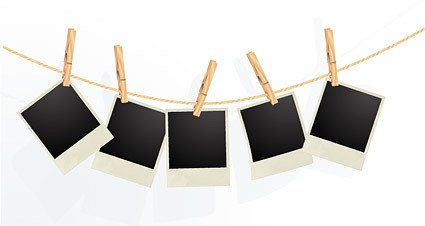 照相机的镜头相当于一个凸透镜。
胶卷相当于光屏。
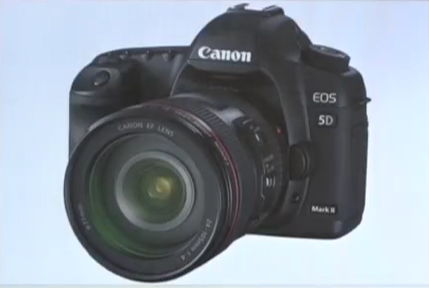 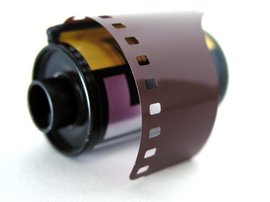 一、照相机
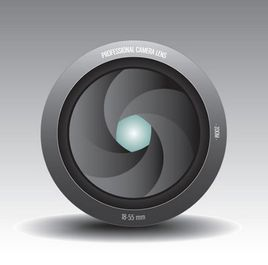 光圈：决定镜头的进光量，光圈越大，进光量越大。
快门：控制光线照射感光元件的时间。
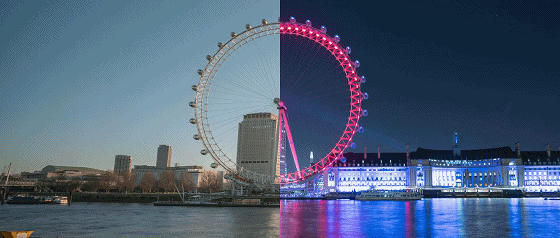 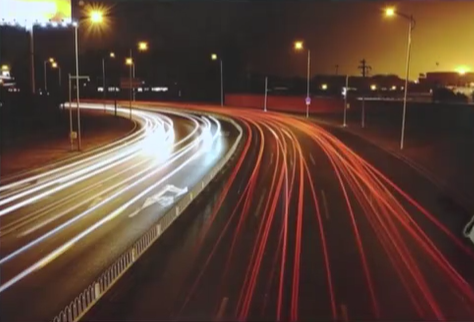 一、照相机
照相机的镜头相当于一个凸透镜，胶卷相当于屏幕。
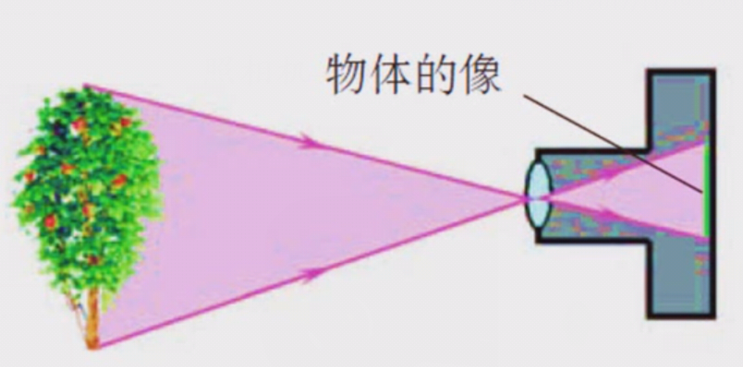 A
B’
B
2F
F
F
2F
A’
成像特点：倒立缩小的实像。
生活中的照相机----数码相机
一、照相机
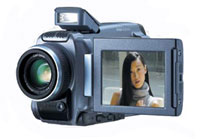 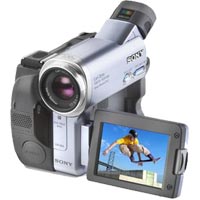 数码相机用图象传感器替代胶片,把光信号变成电信号,再变成数字信号,由相机内的存储器保存.
二、电影机和投影仪
投影仪的镜头相当于一个凸透镜，屏幕相当于光屏。
成像特点：成倒立、放大的实像。
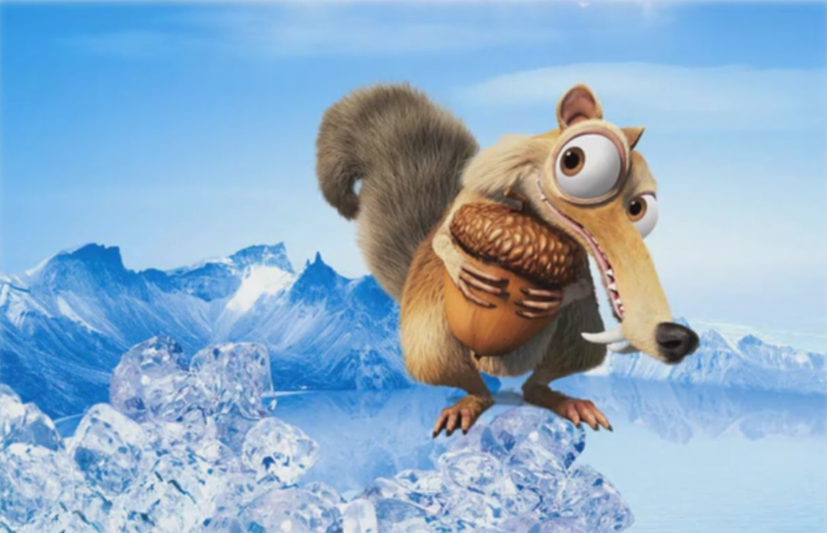 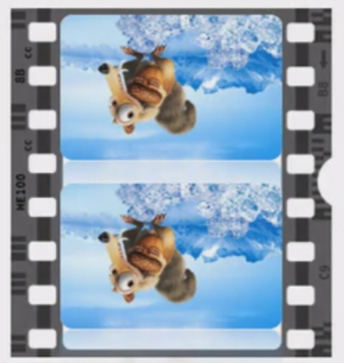 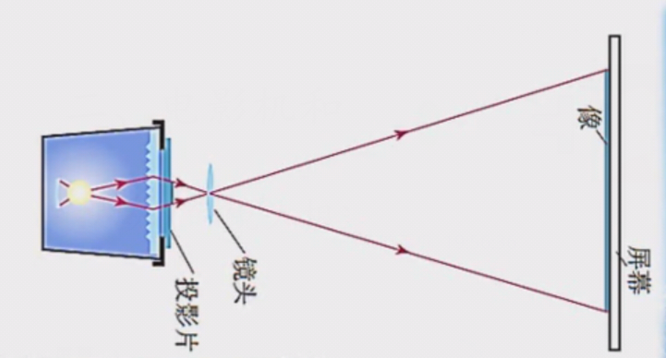 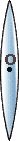 F
f
三、放大镜
放大镜也是凸透镜，所成的像是正立、放大的虚像。
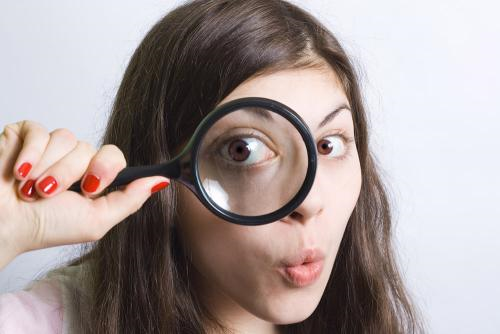 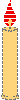 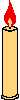 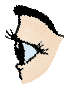 F
三、放大镜
例3  如图所示，小刚将盛满水的圆柱形透明玻璃杯贴近书本，透过玻璃杯观看书本上的鹦鹉图片（圆圈中鹦鹉图与书本上的鹦鹉图实际大小相等），他所看到的虚像可能是（     ）
A
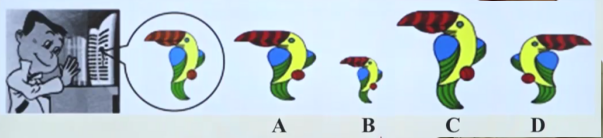 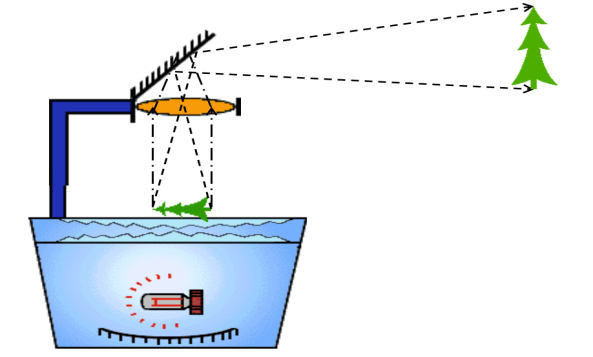 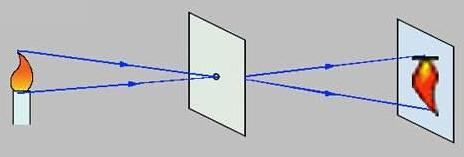 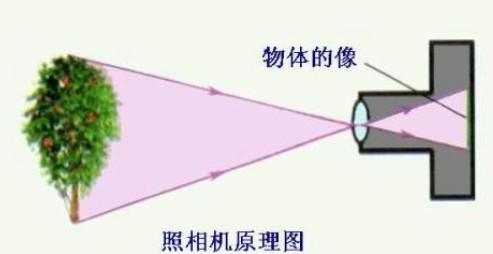 小孔成像
投影仪成像
照相机成像
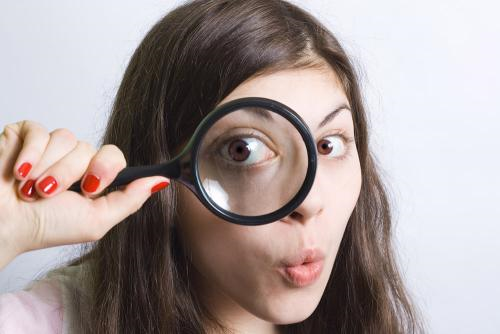 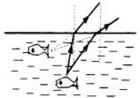 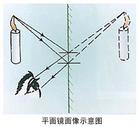 放大镜成像
光的折射
平面镜成像
四、实像和虚像
实像：实际光线会聚而成的。能用光屏承接，物、像在凸透镜的两侧。
虚像：实际光线的反向延长线会聚而成的。不能用光屏承接，物、像在凸透镜同侧。
倒立
缩小
实像
倒立
放大
实像
正立
放大
虚像
【学习小结】
照相机：利用凸透镜能成______、______、______。
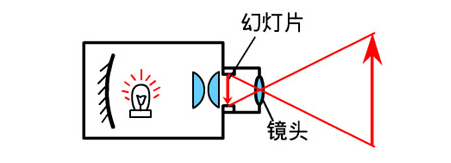 投影仪：利用凸透镜能成______、______、______。
放大镜：利用凸透镜能成______、______、_____。